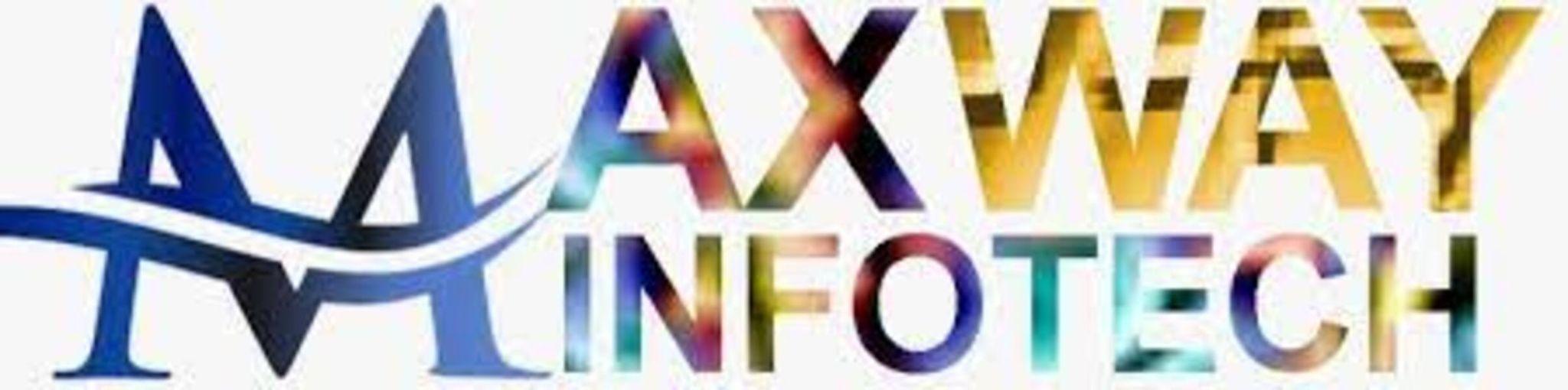 WELCOME TO 
MAXWAY INFOTECH
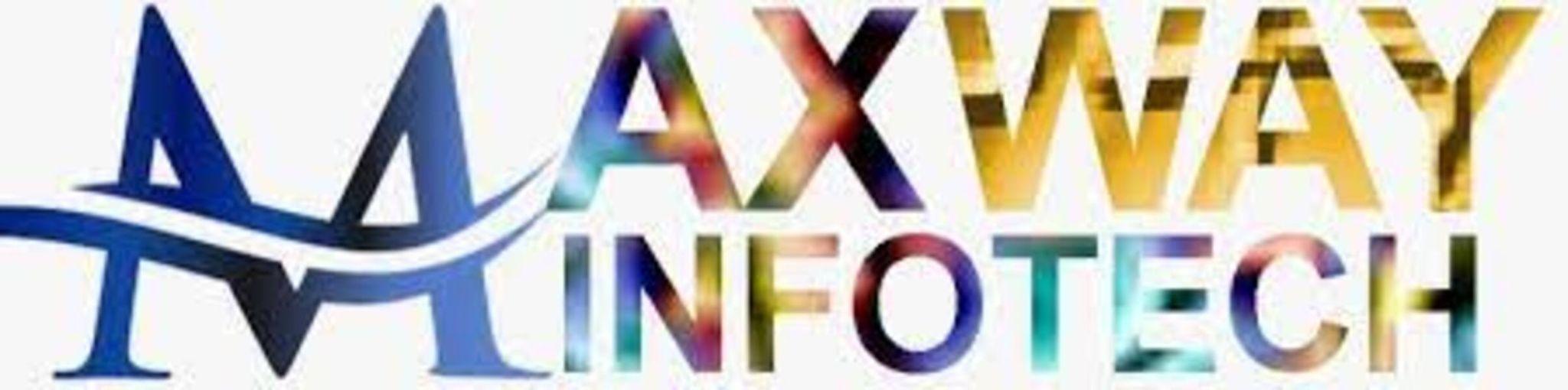 INTRODUCTION

Maxway Infotech believes to explore new opportunities that maximize the business value, consistent growth, and sustainability. Our professional team of expert posses outstanding talent that can help to accelerate your organization. We empower our clients to respond faster to changing market dynamics. Also, we enable them to become more agile and competitive through leveraging new technologies. We are the preeminent app development company.
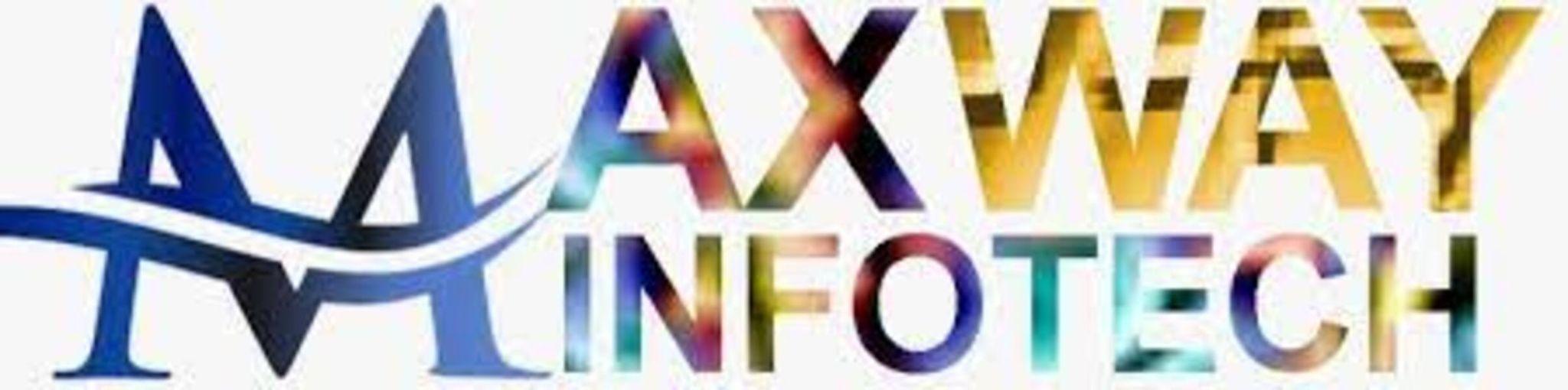 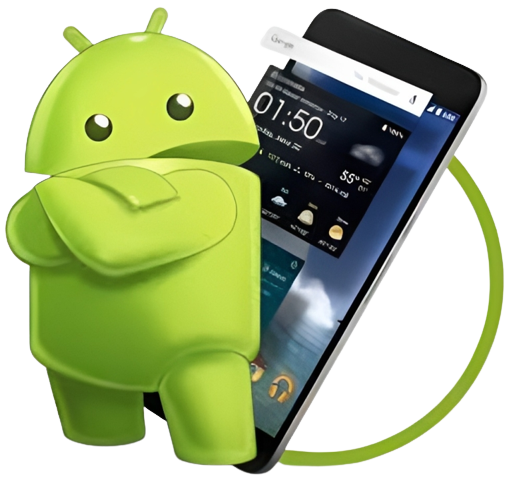 Get on demand premium android app which is user friendly and compatible on any device. Rated one of the best android app development company humanizing technology for product adoption & retention.
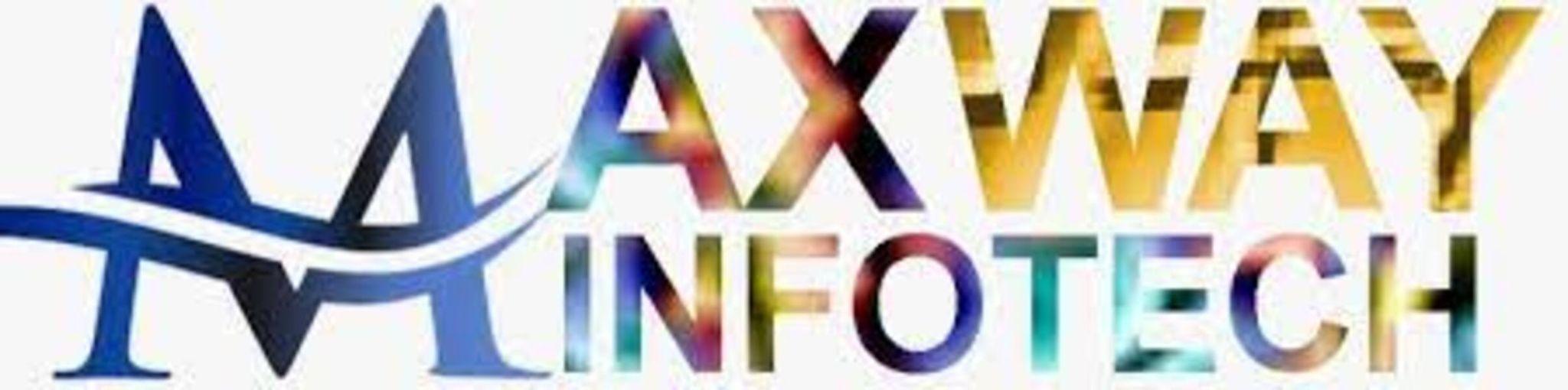 SERVICES

Website Design
Website Development
Android App Development
Graphic Designing
Logo Design
Digital Marketing ( SEO & SMO )
Game App Development
PPC Service
Fantasy Sports Websites & App Development
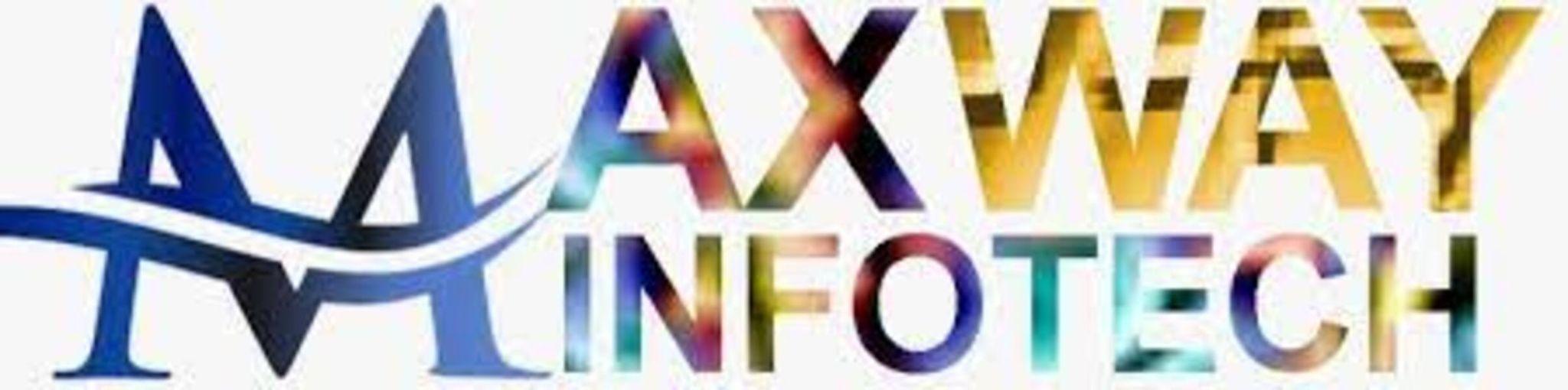 WHY YOU CHOOSE US ?

We provide 24/7 support.
Maxway Infotech consistently delivers excellent results. 
You enjoy working with us and have seen a strong return for your investment. We have create successful digital product for any screen. 
To give real service we must add something which cannot be bought or measured with money, and that is sincerity and integrity.
Service shouldn’t just be a department, it should be the entire company. 
We are a single company providing all B2B, B2C & Reseller services in india to offer endless business opportunities.
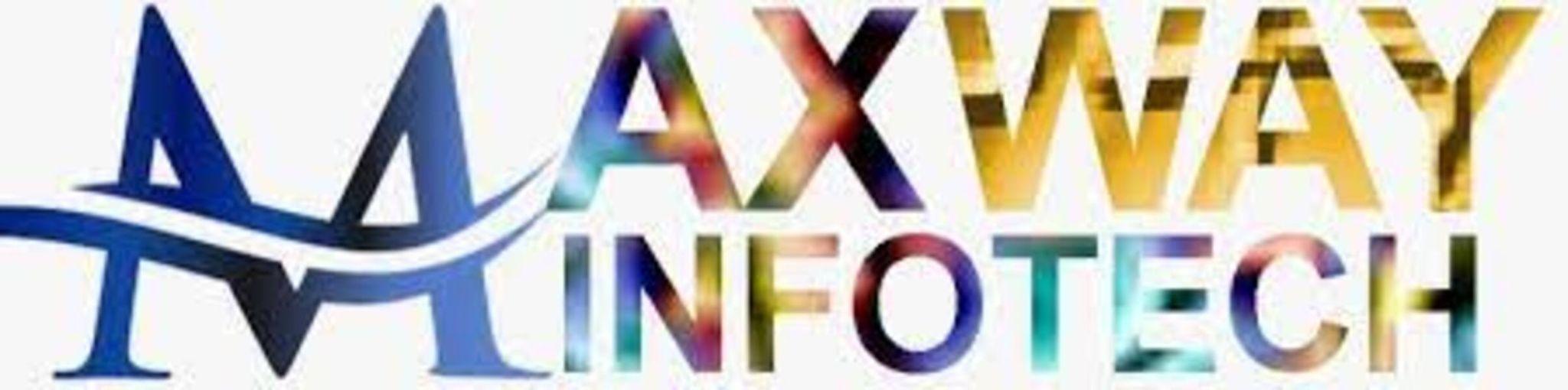 THANK YOU